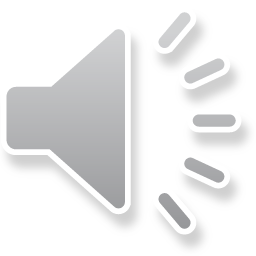 FreeRTOS Queues
FreeRTOS allows communication and synchronization between tasks using queues. This is similar to message passing with some limitations.
Week 6- Page 1
ECP-622– Spring 2020
[Speaker Notes: FreeRTOS allows information exchange and synchronization among tasks using queues.  These are similar to mailboxes, but with limited options as a result of small system size.]
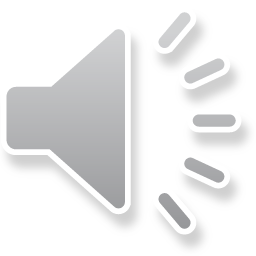 FreeRTOS Queues
FreeRTOS allows communication and synchronization between tasks using queues. This is similar to message passing with some limitations.
The queue is not owned by a particular task.  Any number of tasks can write to or read from any queue.  It normally acts as a FIFO queue.
Week 6- Page 1
ECP-622– Spring 2020
[Speaker Notes: Once queue is created, any task can send data to, or receive data from this queue. With few exceptions, queue operate in first-in first-out mode without message priorities.]
FreeRTOS Queues
FreeRTOS allows communication and synchronization between tasks using queues. This is similar to message passing with some limitations.
The queue is not owned by a particular task.  Any number of tasks can write to or read from any queue.  It normally acts as a FIFO queue.
The queue will hold a finite number of fixed size data items.  Length and item size are specified during creation of the queue.
Week 6- Page 1
ECP-622– Spring 2020
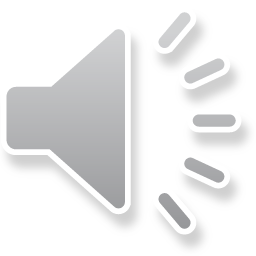 FreeRTOS Queues
The function xQueueCreate() creates a queue and returns a handle to this queue (or NULL if creation fails).
#include "queue.h"
………………
………………
QueueHandle_t qh
…………….
…………….
qh=xQueueCreate(10 ,1);
Length of queue
Size of item in bytes
Week 6- Page 2
ECP-622– Spring 2020
[Speaker Notes: We need to include queue.h to use the following functions.  A handle to a queue is a word used to refer to the queue later. The function xQueueCreate( ) takes two arguments: first is the number of items the queue can hold, and the second is the size of each item.  The type QueueHandle_t is actually a word, but given a specific name to improve program readability.]
FreeRTOS Queues
The function xQueueSend() is used to write an item at the back of the queue.  If queue is full, the calling task will be blocked until a place in queue is empty.  Calling task may time out and stop waiting for an empty place.
xQueueSend (qh1,&x ,1000);
Wait for 1000 ticks then time out.
Handle of the queue
Pointer to variable with the value to be written.
Function returns either pdPASS (=1) or errQUEUE_FULL (=0).
Week 6- Page 3
ECP-622– Spring 2020
FreeRTOS Queues
The function xQueueReceive() is used to read an item from the front of the queue (and remove it from queue).  If queue is empty, the calling task will be blocked until an item is sent to queue.  Timing out is also possible.
xQueueReceieve (qh1,&x ,1000);
Wait for 1000 ticks then time out.
Handle of the queue
Pointer to variable in which value is buffered.
Function returns either pdPASS (=1) or errQUEUE_EMPTY (=0).
Week 6- Page 4
ECP-622– Spring 2020
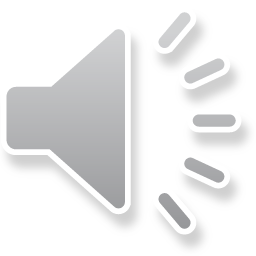 FreeRTOS Queues
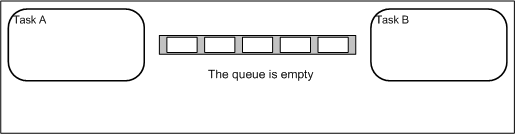 Source: FreeRTOS.org
Week 6- Page 5
ECP-622– Spring 2020
[Speaker Notes: This animation shows Task A sending three items to the FIFO queue using xQueueSendToBack. xQueueSendToBack acts exactly as xQueueSend. Then, Task B receives the three items by executing xQueueReceive three times.]
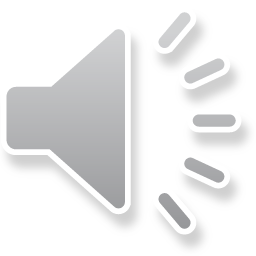 FreeRTOS Queues
For indefinite waiting in send or receive function, timeout is set to portMAX_DELAY.
Week 6- Page 6
ECP-622– Spring 2020
[Speaker Notes: This option allows waiting with no timing-out, but this should be avoided in real-time tasks.]
FreeRTOS Queues
For indefinite waiting in send or receive function, timeout is set to portMAX_DELAY.
If multiple tasks are waiting for the same queue, the one unblocked first will be the task with higher priority or task that waited longer.
Week 6- Page 6
ECP-622– Spring 2020
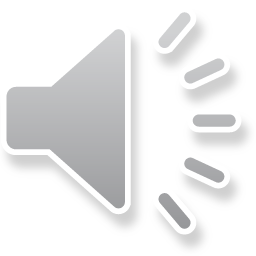 FreeRTOS Queues
For indefinite waiting in send or receive function, timeout is set to portMAX_DELAY.
If multiple tasks are waiting for the same queue, the one unblocked first will be the task with higher priority or task that waited longer.
Other functions are available for queue handling.  For example, xQueueSendToFront()writes an item at the front of the queue, xQueuePeek() reads the value at the front of the queue without removing it, and uxQueueMessageWaiting() returns the number of items currently in the queue.
Week 6- Page 6
ECP-622– Spring 2020
[Speaker Notes: xQueueSendToFront is the only way to give priority to a particular message.  xQueueReceive removes item from queue after reading but xQueuePeek leave it there.  Number of items currently in queue can be checked at any time by the indicated function.]